Smushed Face Self-Portriats 2 Days
Studio
Mrs. Lyon
2016
9.27.2016 Find your picture
Find your printed off image from a few classes ago
If you don’t have one, wait till after the mini-lecture and we’ll print off a picture for you
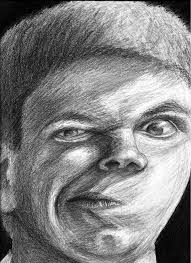 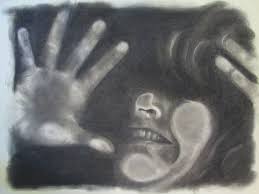 Self-Portriat Review
Eye
Ear
Nose
Mouth
Proportions of the Human Face
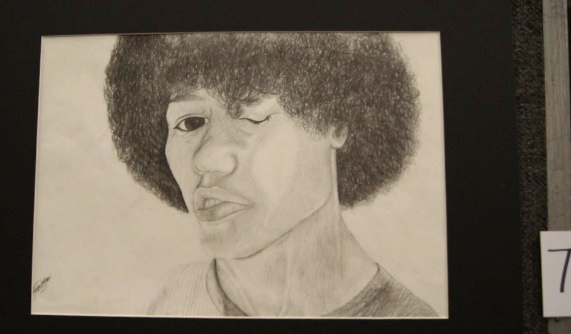 Eye
Ear 1
Ear 2
Ear 3
Mouth 3
Human Head Proportions
Proportions of the Face
Studio Time: Sketch your face
Using the printed off image
Draw your smushed face
Using shading pencils (if you want to challenge yourself you can use contrasting colors)
Due at the end of class
Focus on proportions and ratios
Having at least 5 tones of graphite

Reminder: please make sure to pay your art fee, when you do you get a sketch book in Studio
Clean-Up
Remember: 
Table area must be cleaned before you can leaveAnything around the floor needs to be put away
All things put back where you found them
Citations
Art Factory
http://www.artyfactory.com/portraits/drawing_techniques/drawing_the_eye.htm
Found images on for slides about drawing eye, nose, ear, mouth, and face proportions
A Few Reminders
Use your phone for good, not evil
Picture References, Music with head phones in = good
Text messages, talking to people in class on your phone, snapchat, FB = evil
Why – this is the one time you have a blocked out amount of time for just you and your art, use it!
Food
If you need to eat take it outside on the porch or in the hall by the door, no one wants food in their art or to eat paint some of it is really not good for you
Work on your art
Get inspired by others, ask each other for advice, and work on your art!
Your art needs to be shared with the world, so use it to say something
Clean-Up your stuff
Brushes are not getting washed, some have been left in aprons or the counters